Avoir
Passé Composé
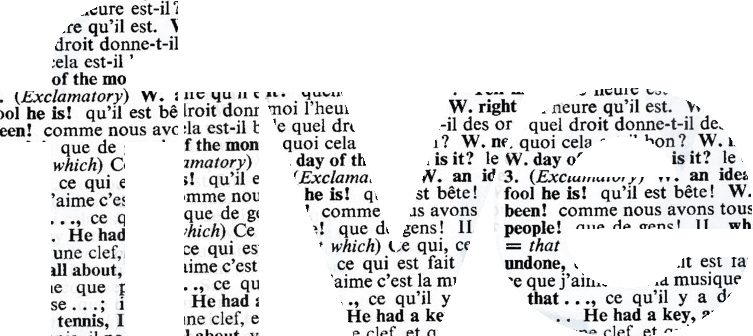 Besoin de savoir!!!!
J’                                                     ai
Tu                                                    as
Il/Elle/On                                         a
Nous                                               avons
Vous                                                 avez
Ils/Elles                                             ont
LA Formation
Prendre n'importe quel sujet

Par exemple:

 Il     +     a    +       eu         +        soif 

Subjet  verbe   participe passé d’avoir nom
Les Questions
Question
Question	
Question	
Question
Question 1
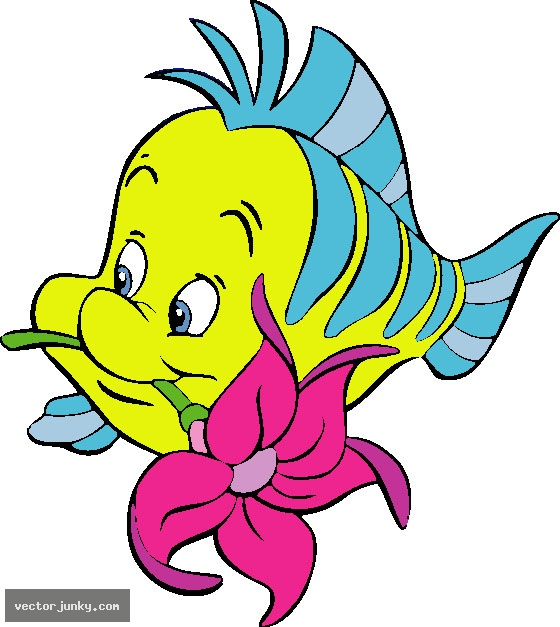 Il ____ _____ peur du possion.
C.)  avant eu
A.) a eu
B.) avons eu
D.) avez eu
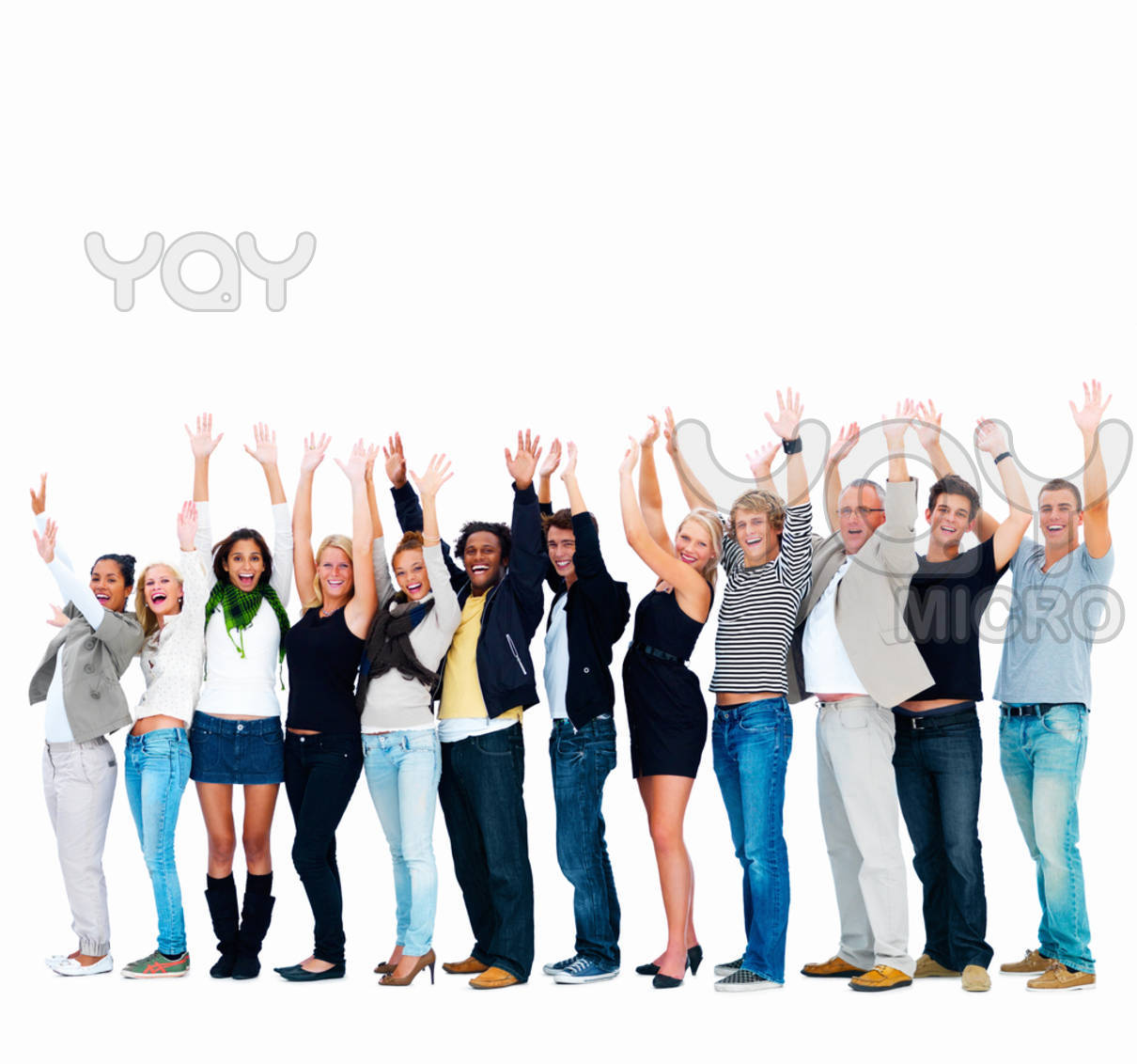 Question 2
Vous  _______ choisi de sortir ce week-end.
Avons 

                                            A

		                                                   Avant

		               Avez
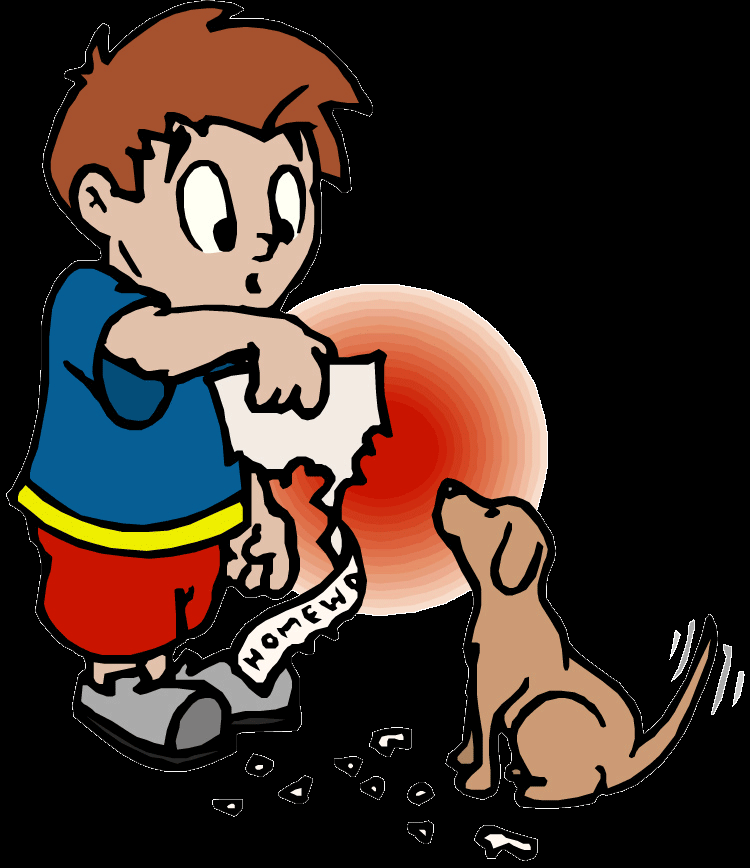 Question 3
Nous _______ fini les devoirs.
C.) a
A.) ont
B.) ai
D.) avons
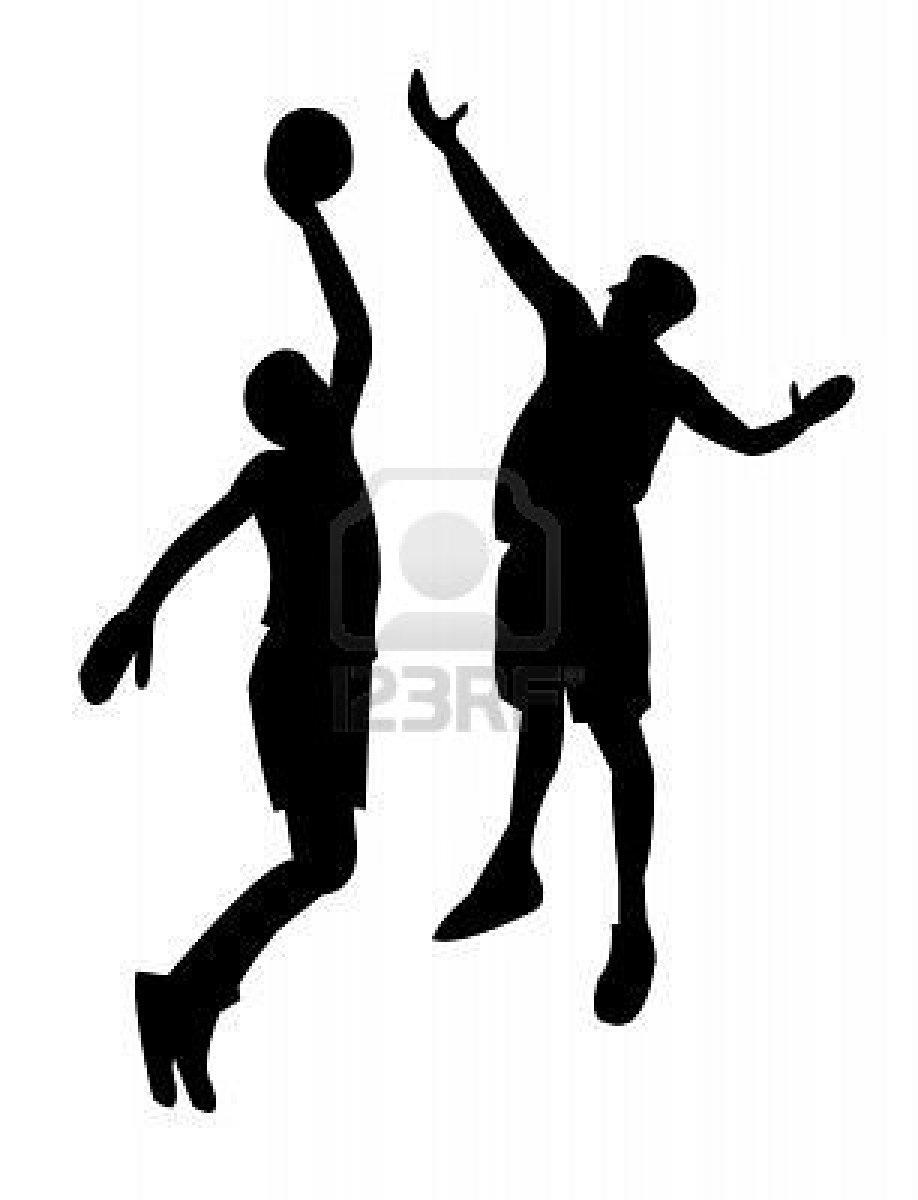 Question 4
Nicolas et Pierre ont  ________ aux sports.
A.) parlés
C.) joué
B.) regardé
D.) visité
Très Bien!

votre réponse est correcte
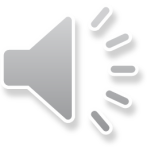 `
réponse incorrecte
retour
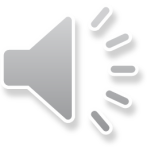